Visieontwikkeling
Les 6 
14-06-2017
Lesprogramma
Terugblik beleid
Thema 13 
Opdrachten uit de Wiki (lesweek 6)
Werken aan het eindproduct
Terugblik beleid
Het beleid geeft aan hoe de organisatie de missie kan bereiken.​

Beleidsplan:​
Het beleidsplan geeft aan op welke manier de organisatie haar doelen wil bereiken​
Visie en de missie​
Doelen (beleidsuitgangspunten)​
(Financiële) middelen​
Organisatiestructuur​
Tijdspad​
Doelgroepen​

Beleidsplan is uitgewerkt in deelplannen (personeelsbeleid, arbobeleid, pedagogisch beleid
Thema 13.4 doelen, middelen, activiteiten en tijdpad
Doelen:
Hangt samen met de missie

Middelen:
Ruimte en inrichting
Hulpmiddelen
Personeel

Activiteiten:
Dagbestedingsactiviteiten

Tijdpad:
Gemiddeld is het tijdpad 4 jaar
Je kunt op verschillende manieren invloed uitoefenen op het beleid:

Deelnemen aan werkoverleg en vergaderingen
Activiteiten ontwikkelen
Rapporteren over de uitgevoerde werkzaamheden
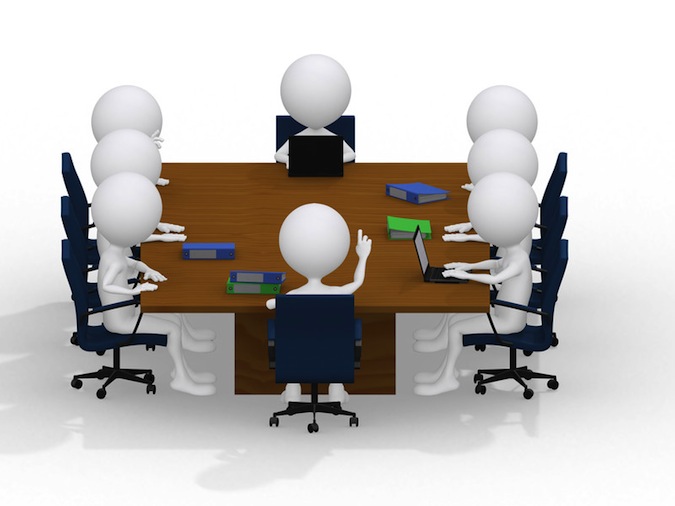 13.6 Top-down- en bottom-upbeleid
Top-down beleid:
Management neem initiatief

Voordelen:
Het beleidsplan past bij de visie en missie van het beleid, omdat het hieruit wordt ontwikkeld.
Je voorkomt dat medewerkers een plan opstellen dat veel tijd kost.

Nadelen:
Medewerkers voelen zich minder betrokken
Het management neemt beslissingen formeel. Dit kost veel tijd omdat allerlei mensen zich met het beleidsvoorstel zullen ‘bemoeien’.
Bottom-upbeleid
Ontstaat vaak wanneer medewerkers problemen op de werkvloer ervaren. Er is behoefte aan een niet beleidsvoorstel, medewerkers leveren input vanuit de praktijk.

Voordelen:
Je maakt gebruik van de kennis, vaardigheden en visie van medewerker. Zij voelen zich hierdoor betrokken.
Het beleid past bij de behoefte en visie van medewerkers, waardoor de uitvoering eerder succesvol is.

Nadelen:
Er ontstaan wildgroei: veel ideeen waardoor men niet goed tot een beleidsvoorstel kan komen
Medewerkers kunnen hoge verwachtingen hebben van hun plannen. En raken teleurgesteld als het management niet akkoord gaat.
Opdrachten
Ga naar de wiki > periode 2 > visieontwikkeling > lesweek 6
Maak de opdrachten
Tijd over? Dan mag je bezig met het eindproduct
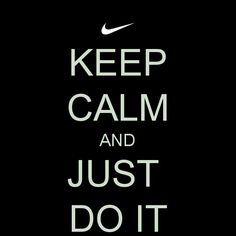